Quatre petits coins de rien du toutPar Jérome Ruillier
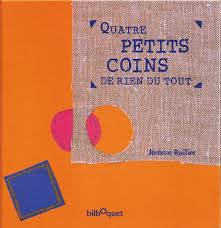 un cercle blanc
un cercle orange
un cercle rose
un cercle noir
un cercle jaune
un carré bleu
à côté de